Culture Change and LeadershipMarc M. Boutin, JD
November 13, 2019
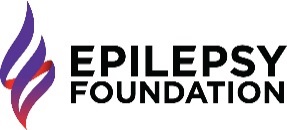 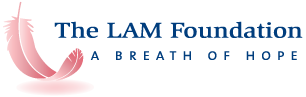 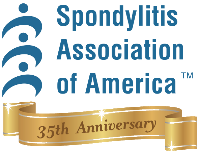 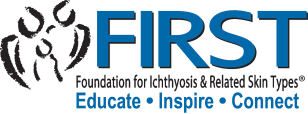 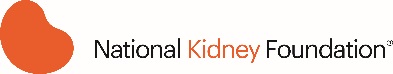 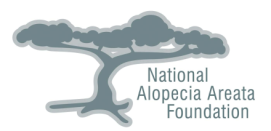 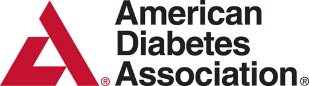 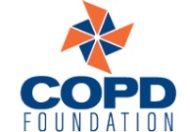 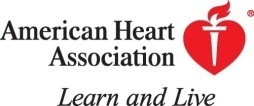 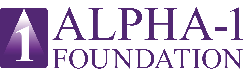 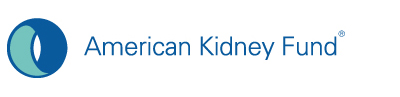 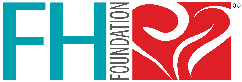 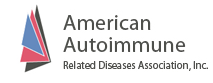 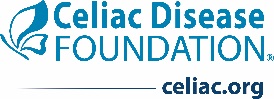 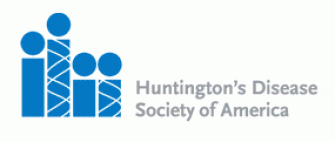 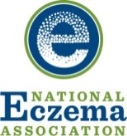 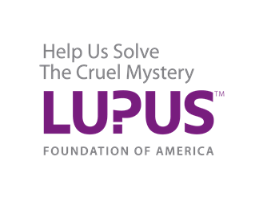 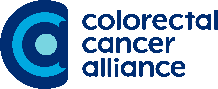 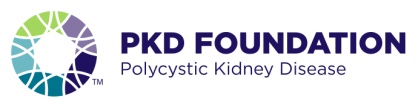 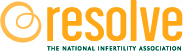 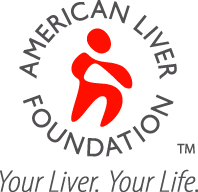 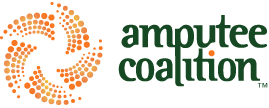 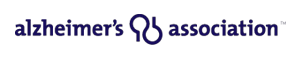 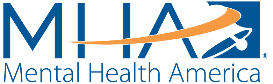 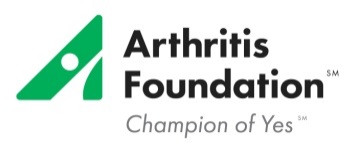 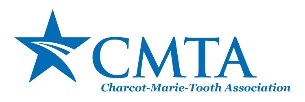 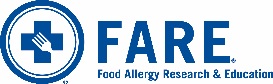 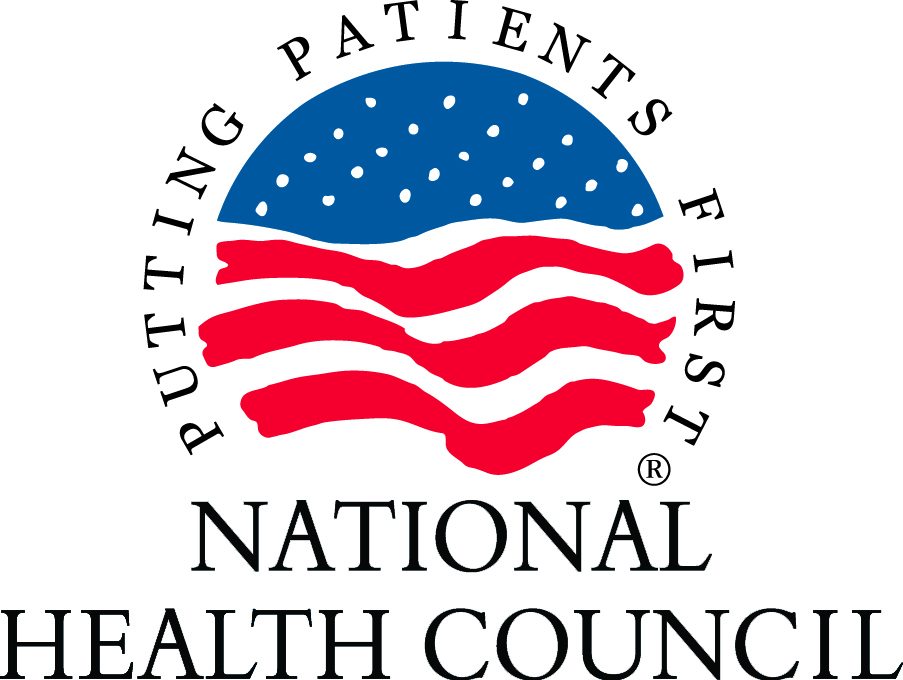 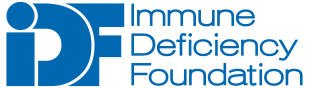 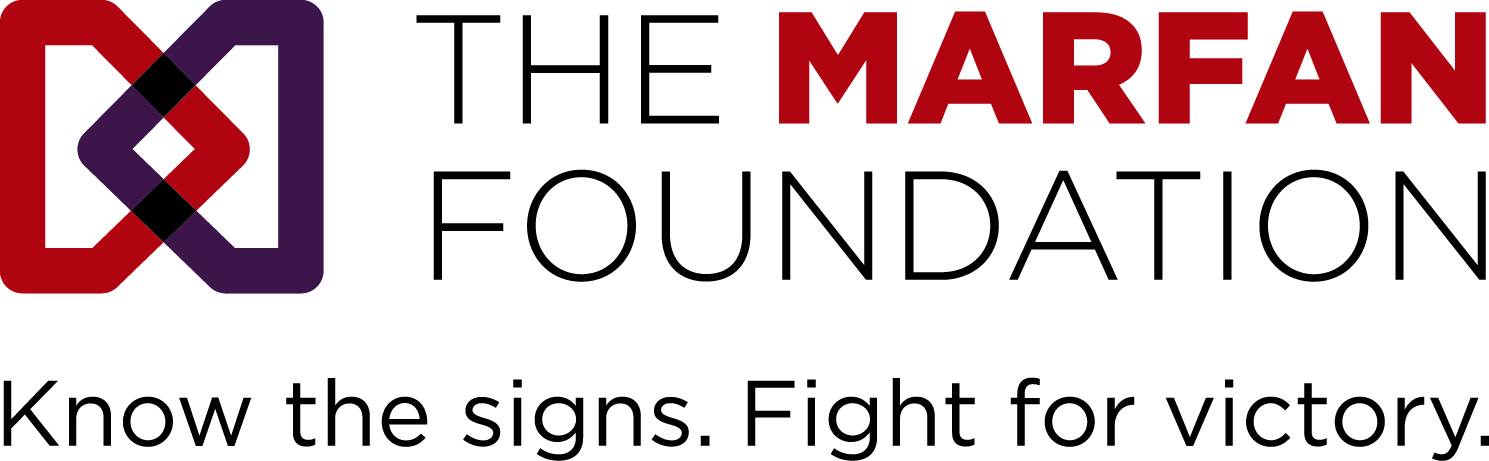 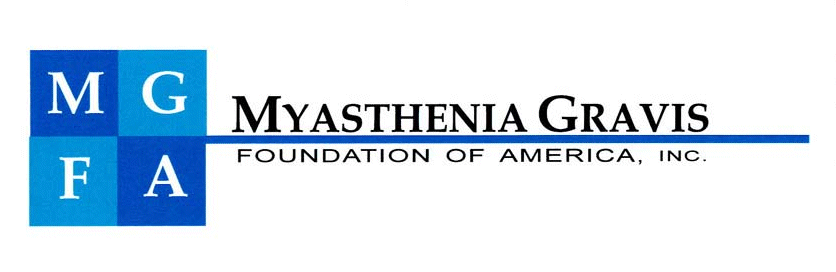 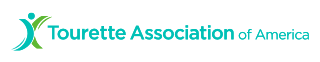 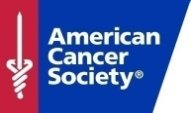 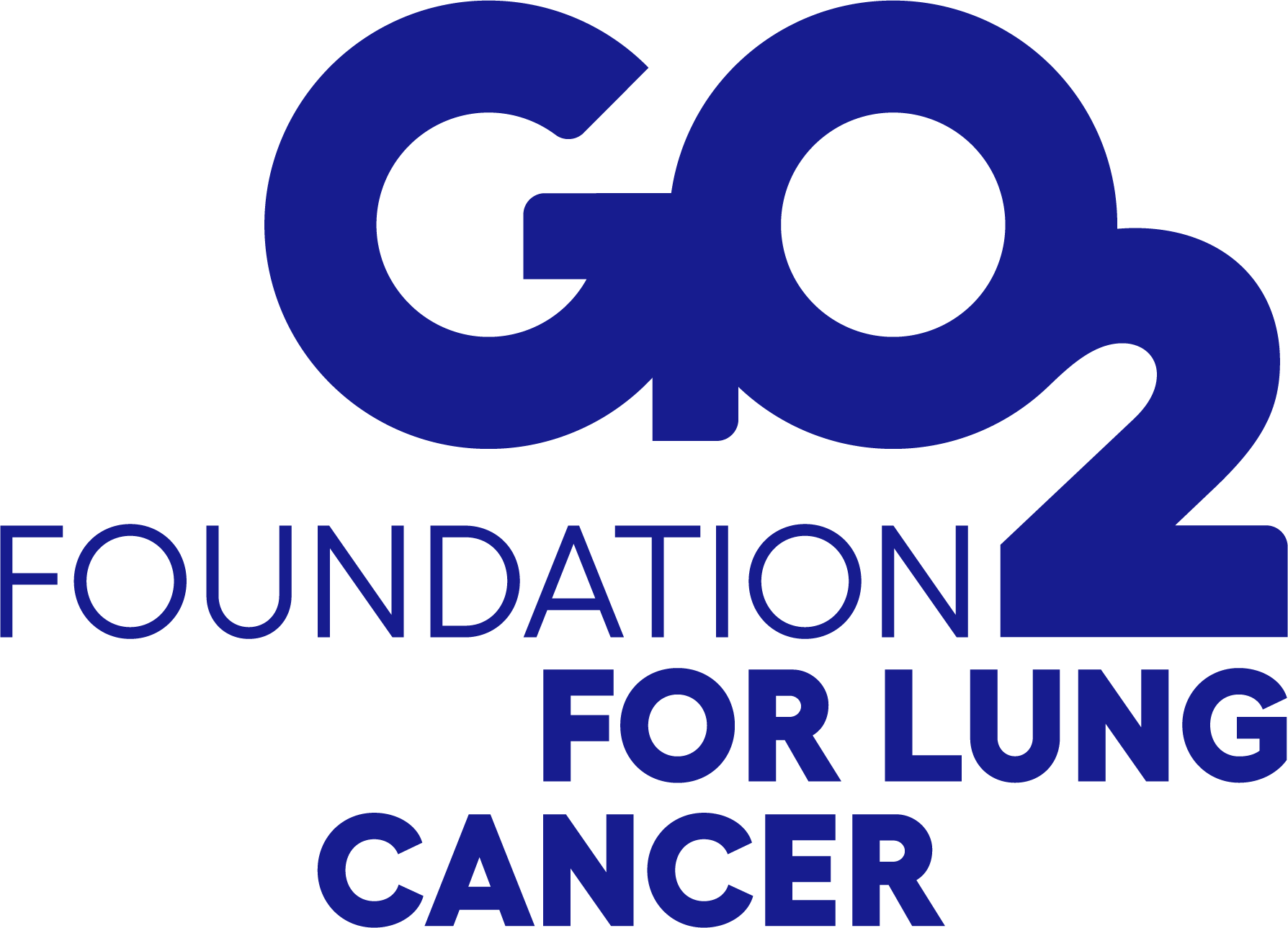 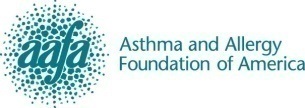 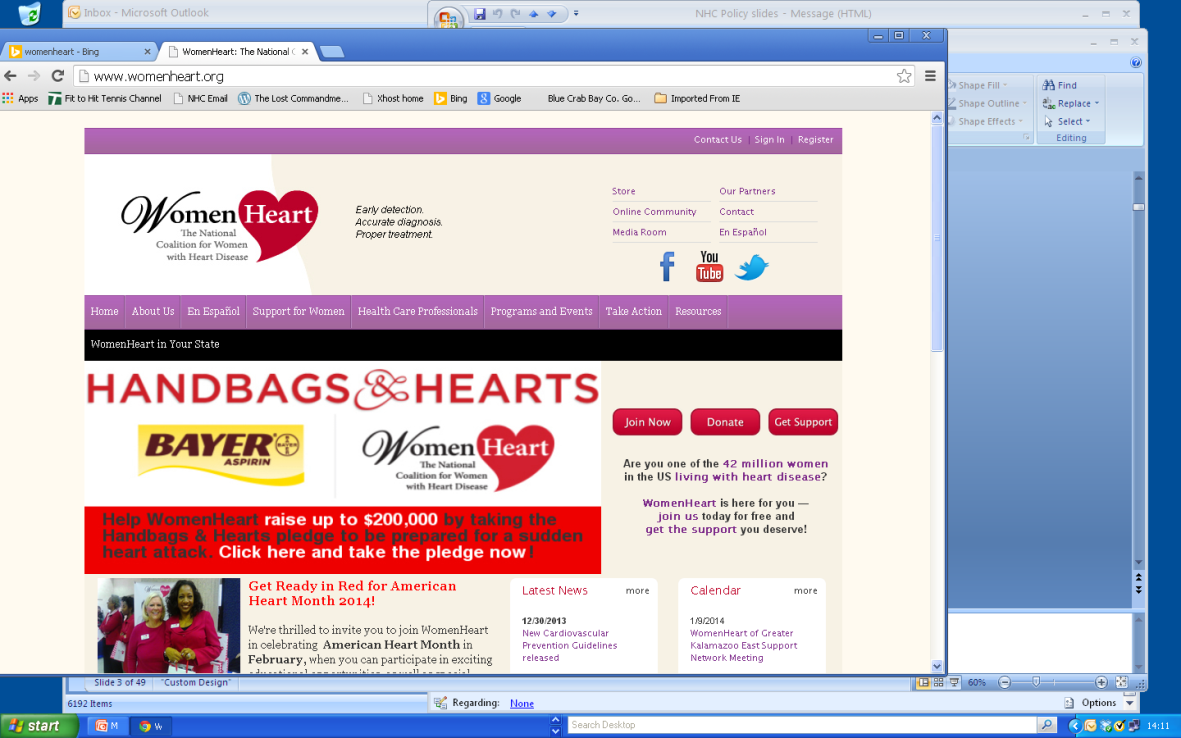 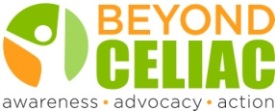 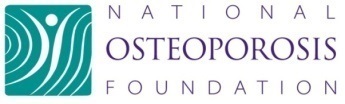 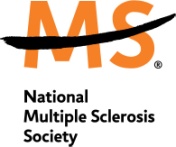 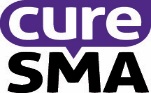 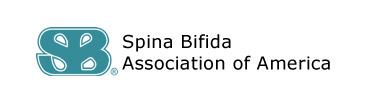 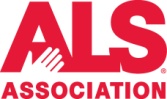 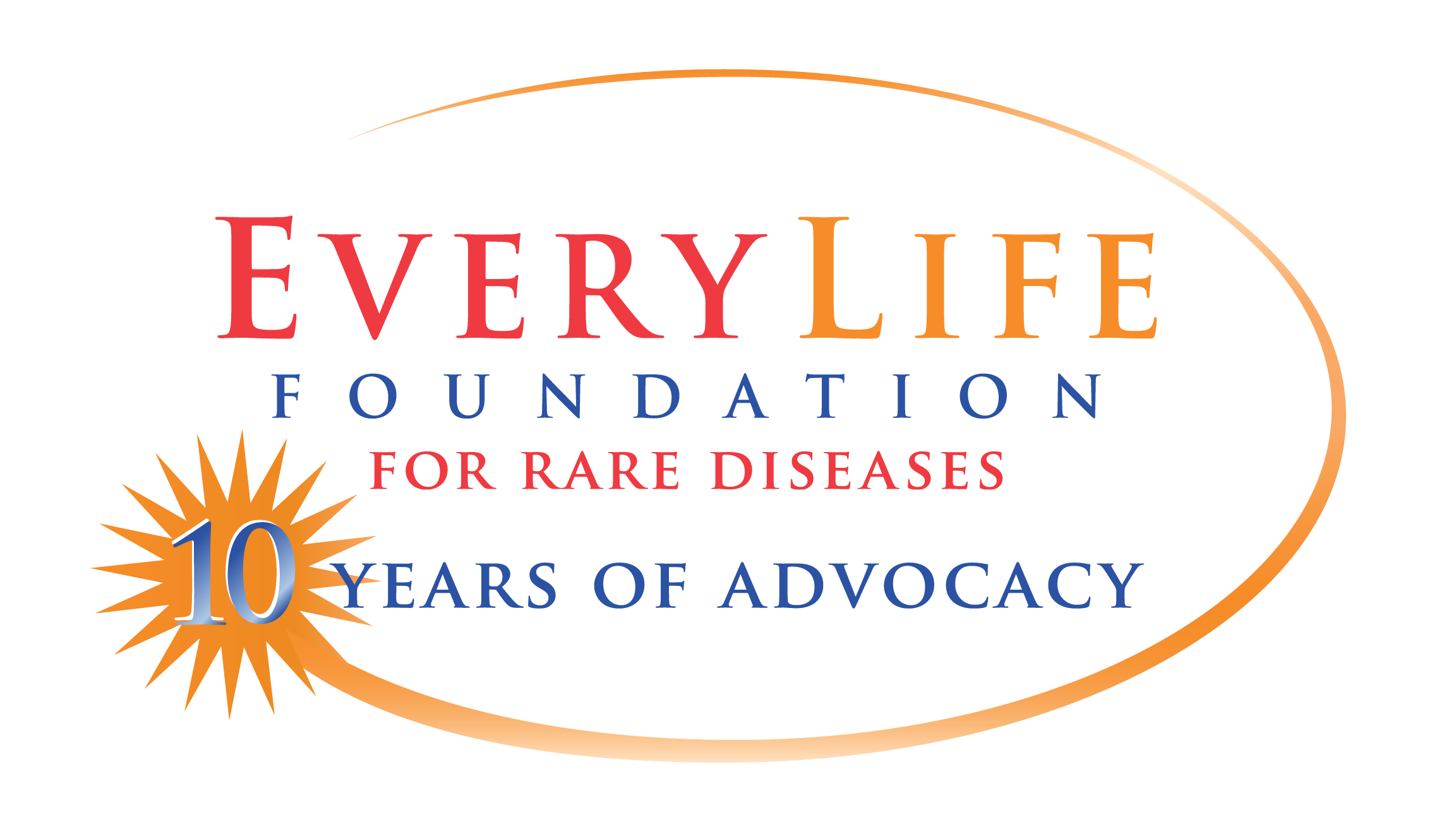 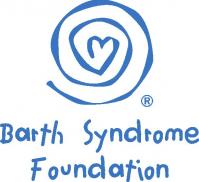 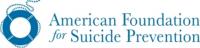 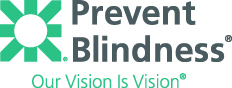 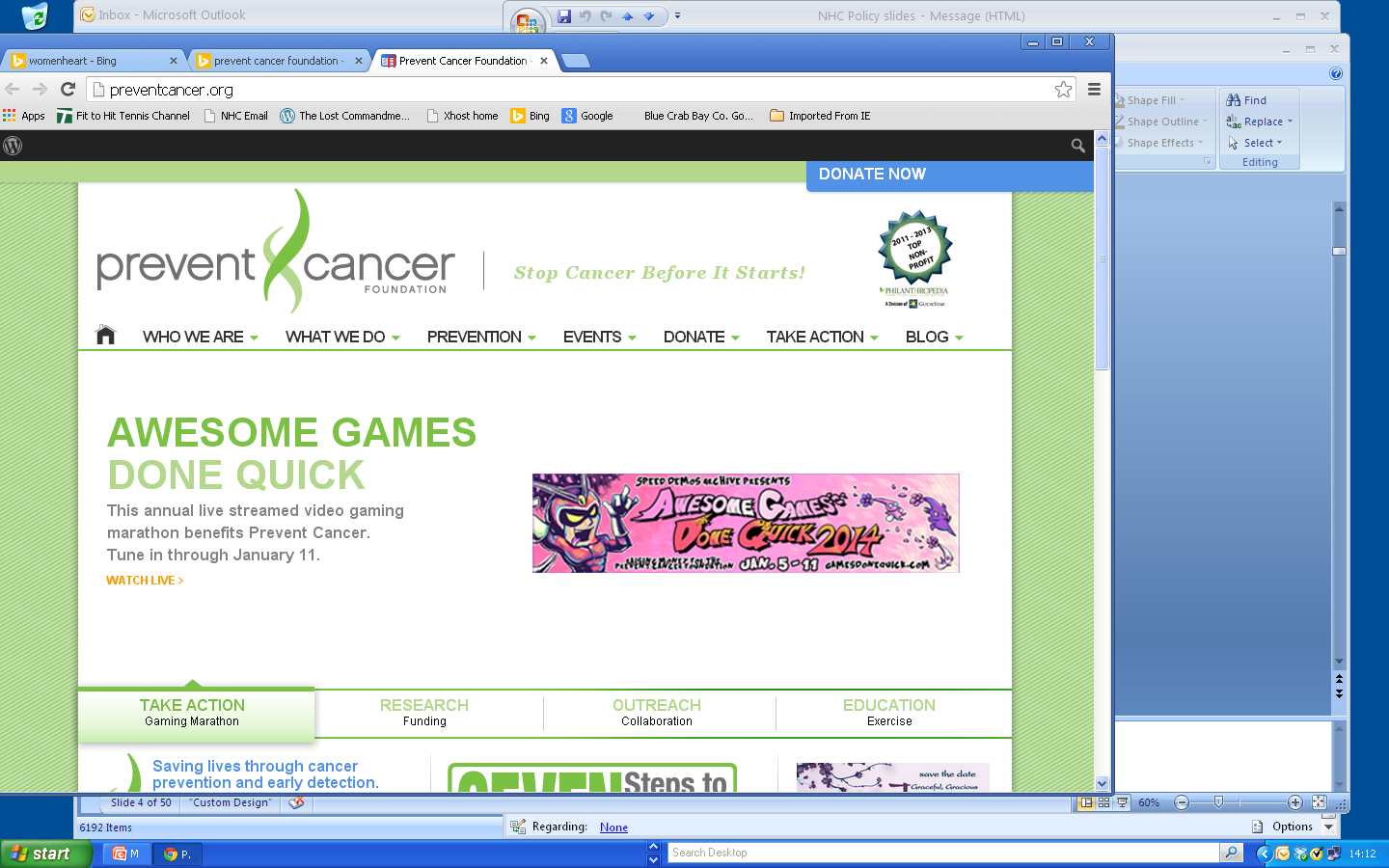 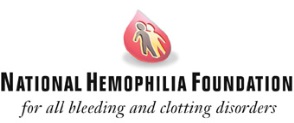 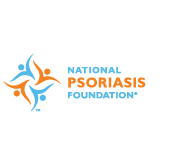 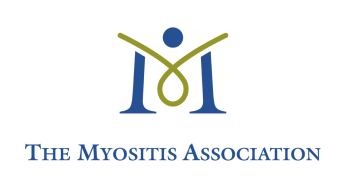 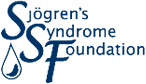 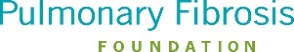 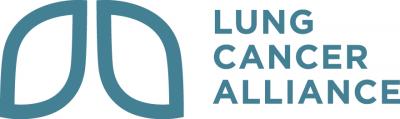 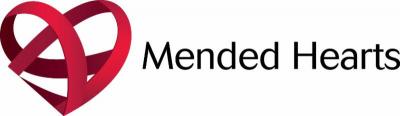 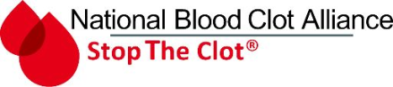 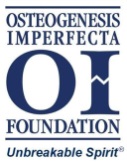 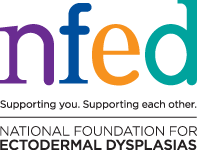 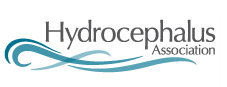 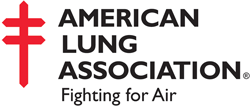 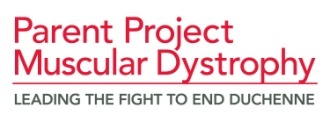 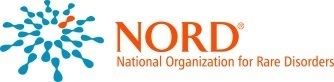 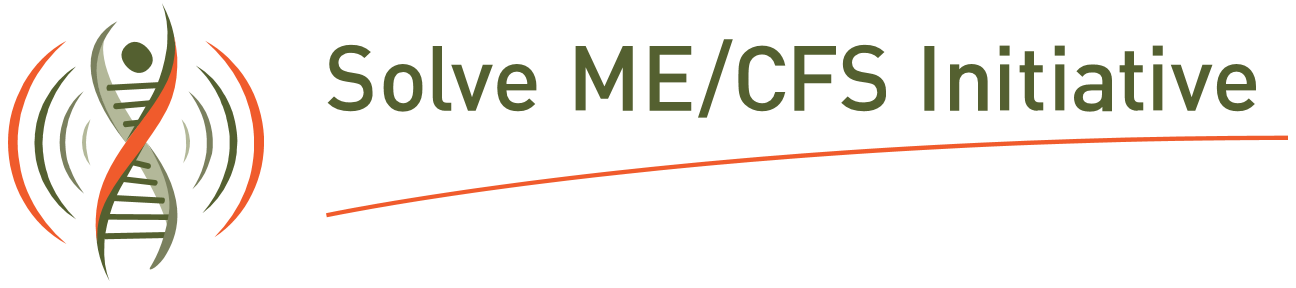 Access & Affordability Challenges
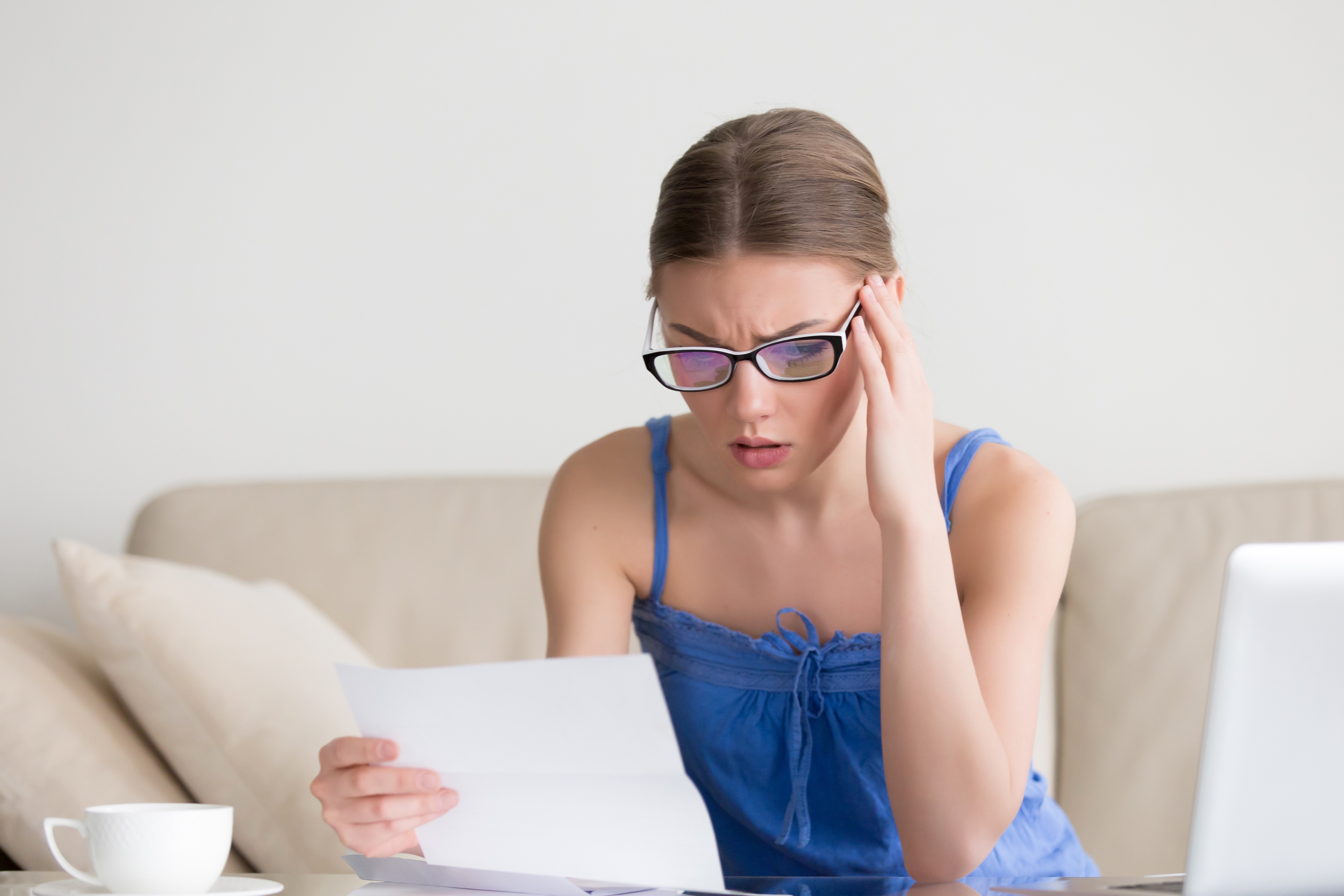 Utilization Management
High Deductibles
Co-pays
Co-insurance
Formulary Placement
Step Therapy  
Prior Authorization
3
Culture Change
“For the reformer has enemies in all those who profit by the old order, and only lukewarm defenders in all those who would profit by the new order.”
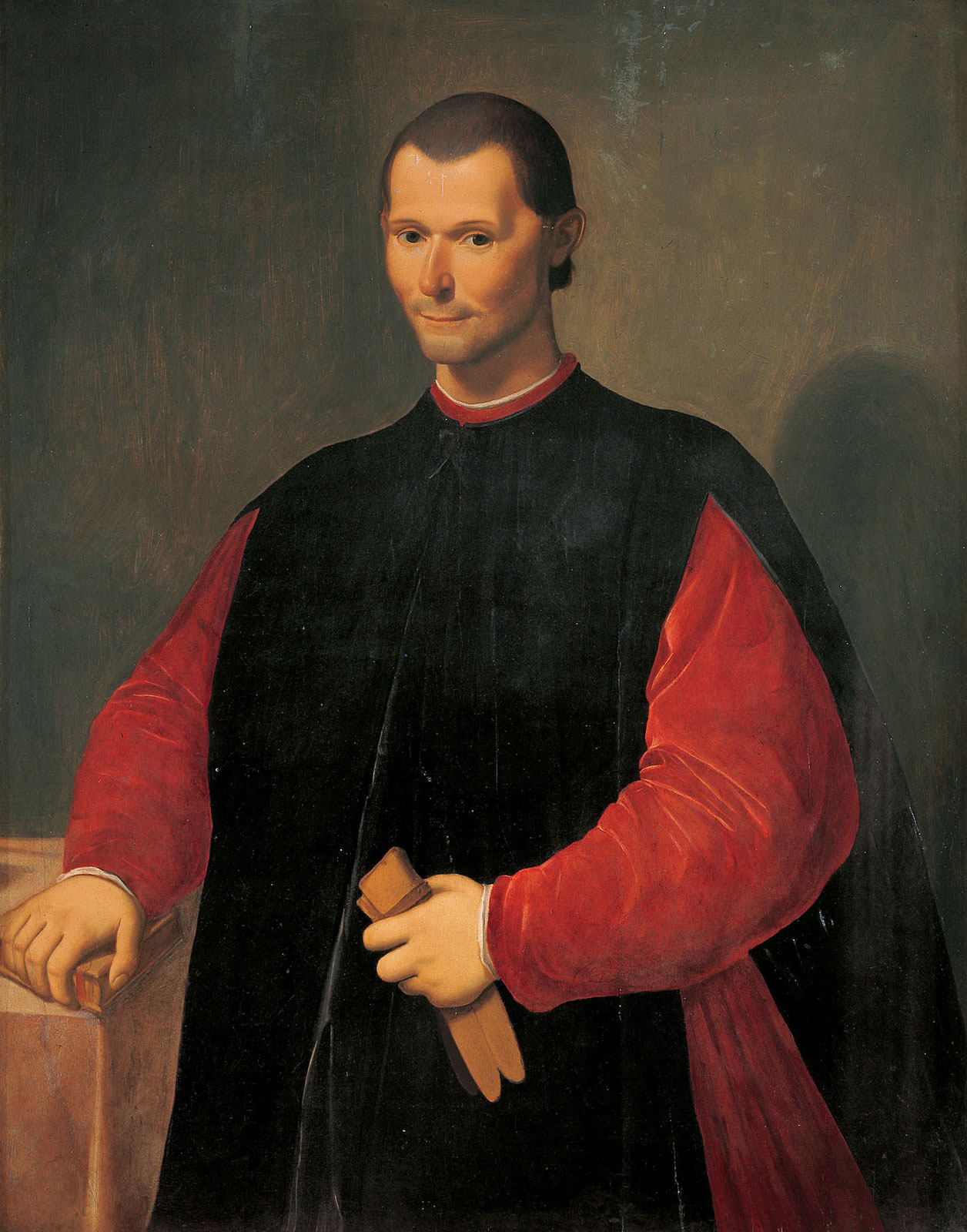 - Machiavelli
4
Trend: Chronic Conditions
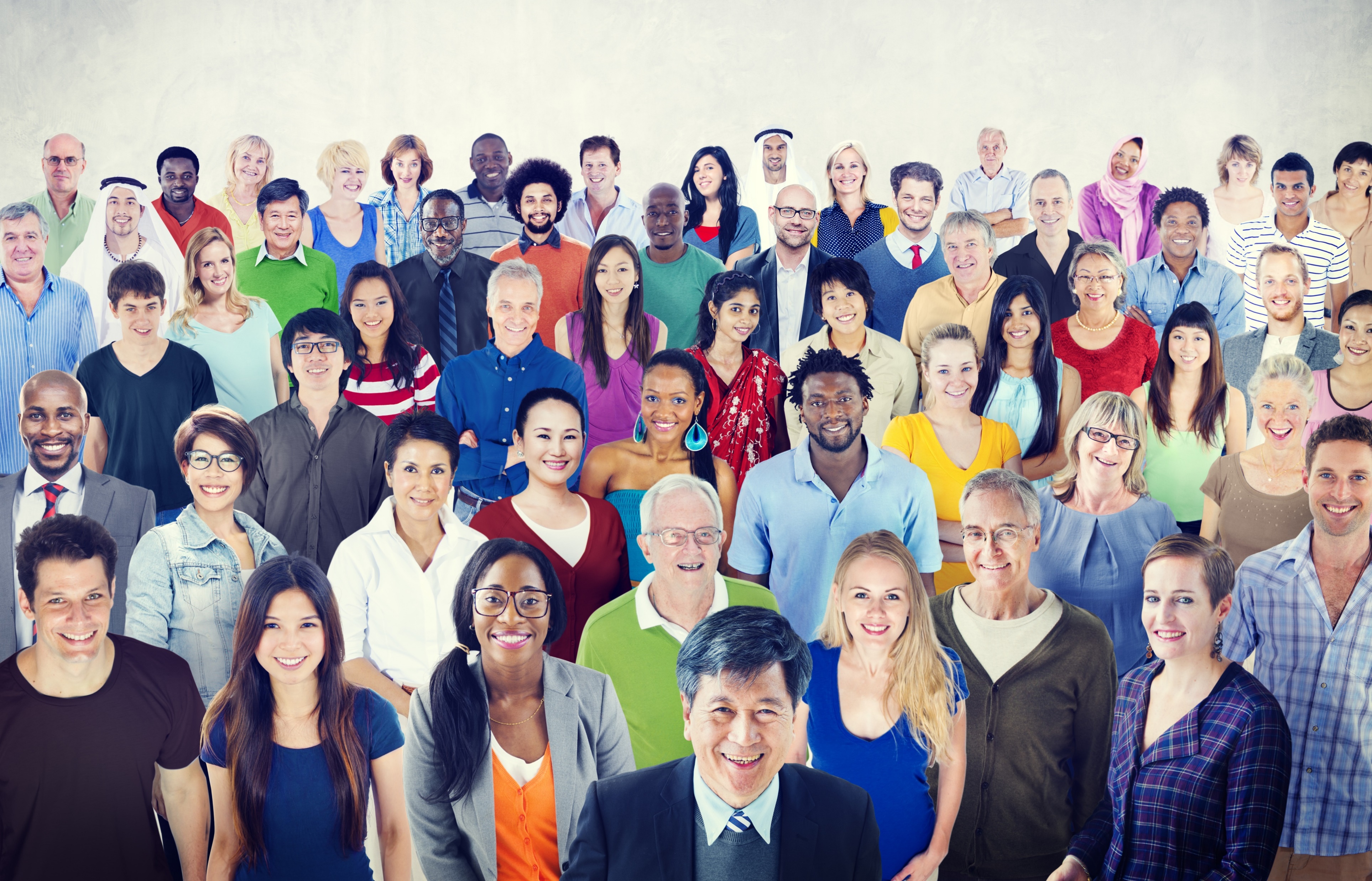 5
Trend: Science
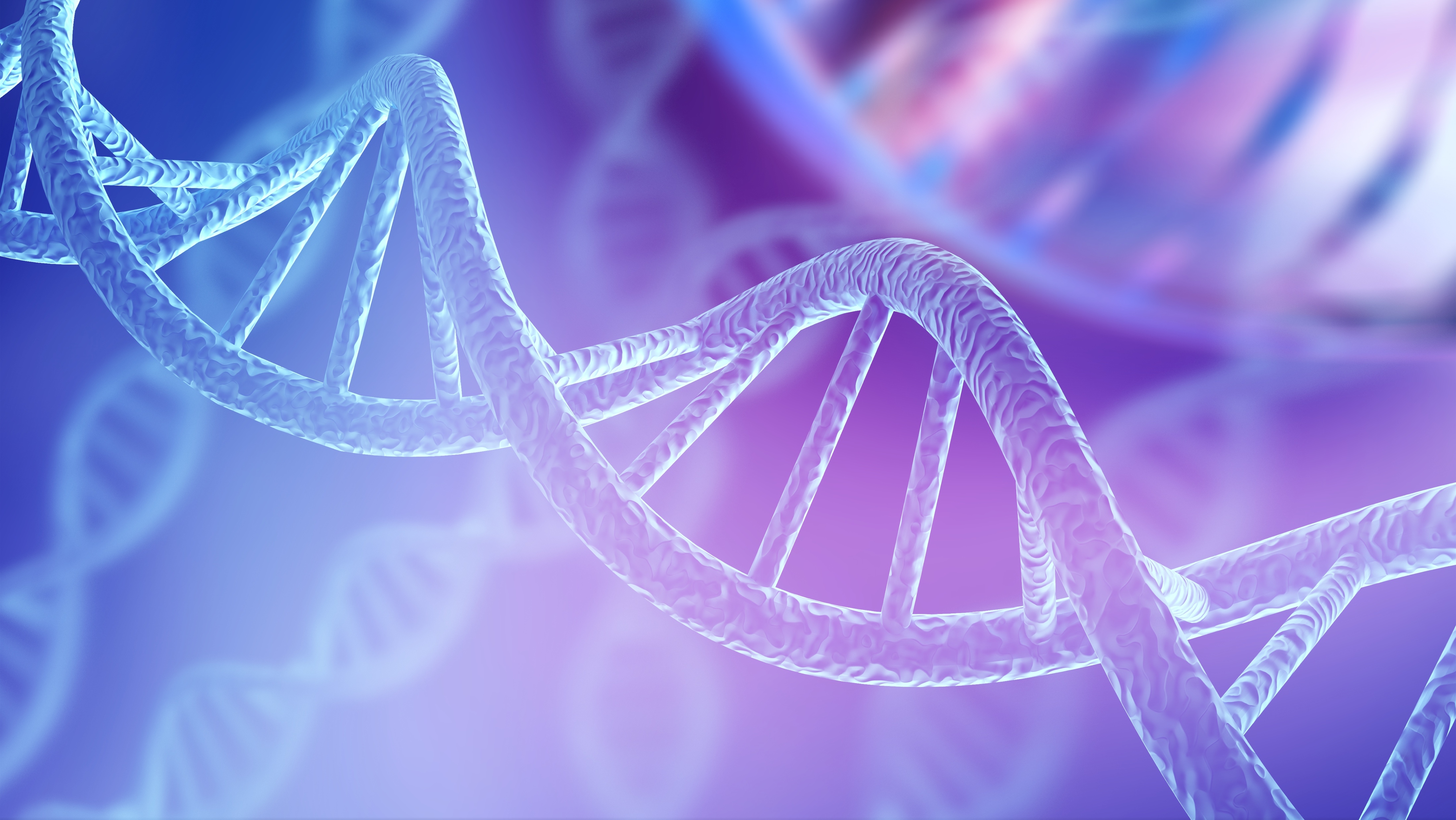 6
Trend: Data
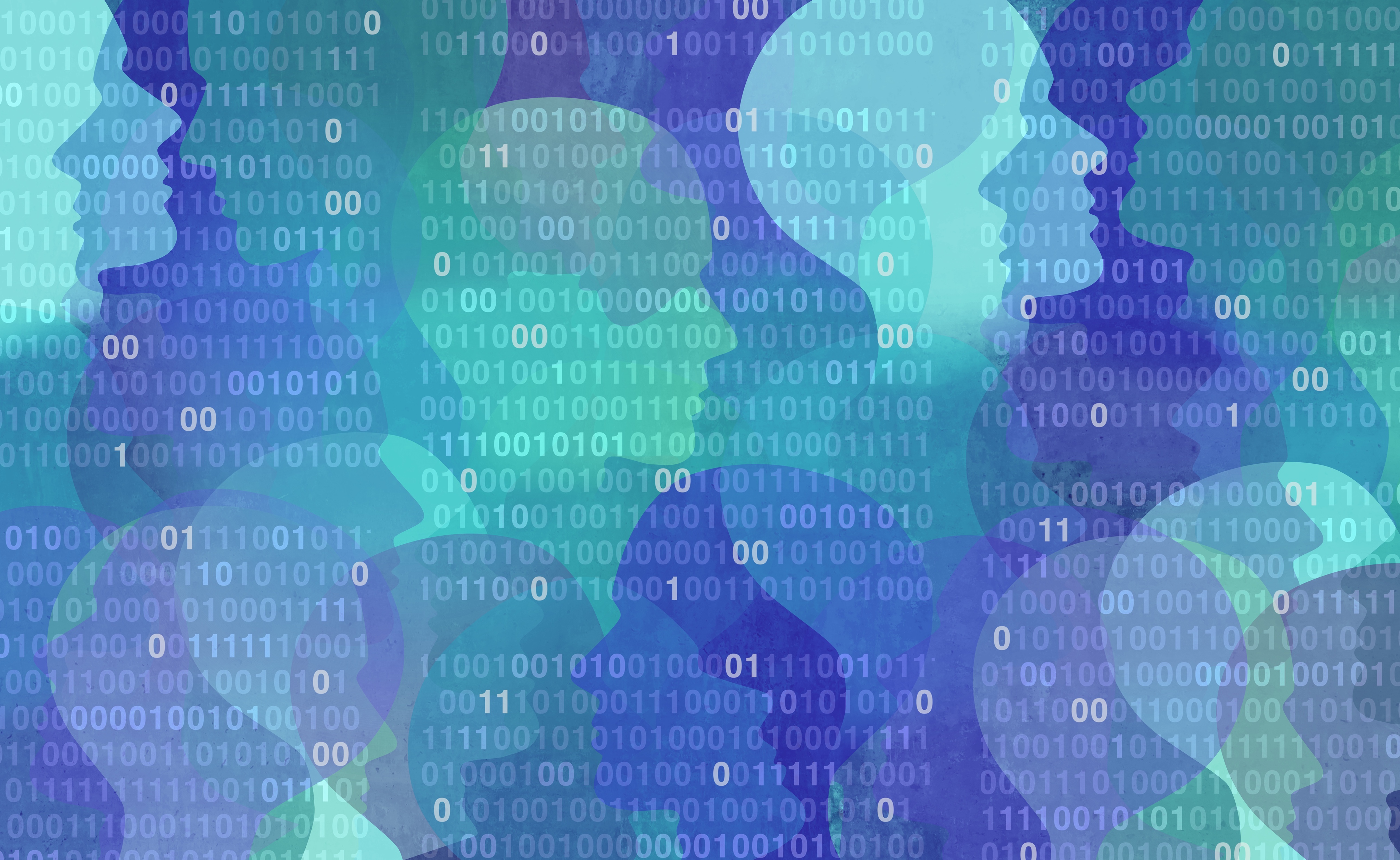 7
Personalized Health
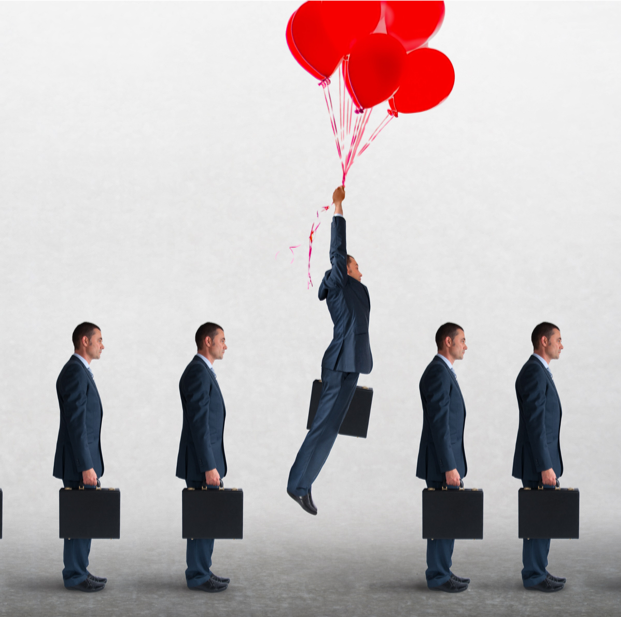 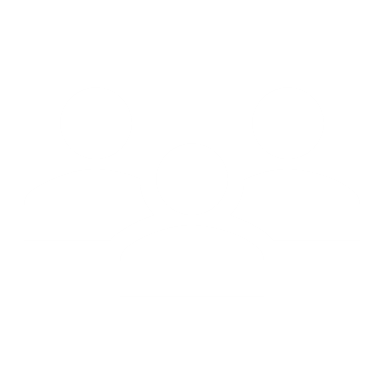 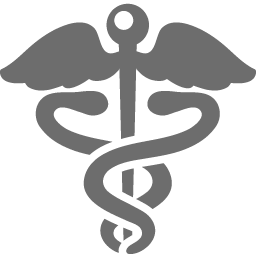 Fusion of Data & Behavioral Science
8
Culture Change
INTIMIDATION
INFORMATION
INSPIRATION
Incentives
Measurement systems
Operating procedures
Threats
Punishments
Coercion
Persuasion
Storytelling
Role modeling
9
https://www.forbes.com/sites/stevedenning/2011/07/23/how-do-you-change-an-organizational-culture/#4ac8922639dc
10
Living Your Best Life Possible
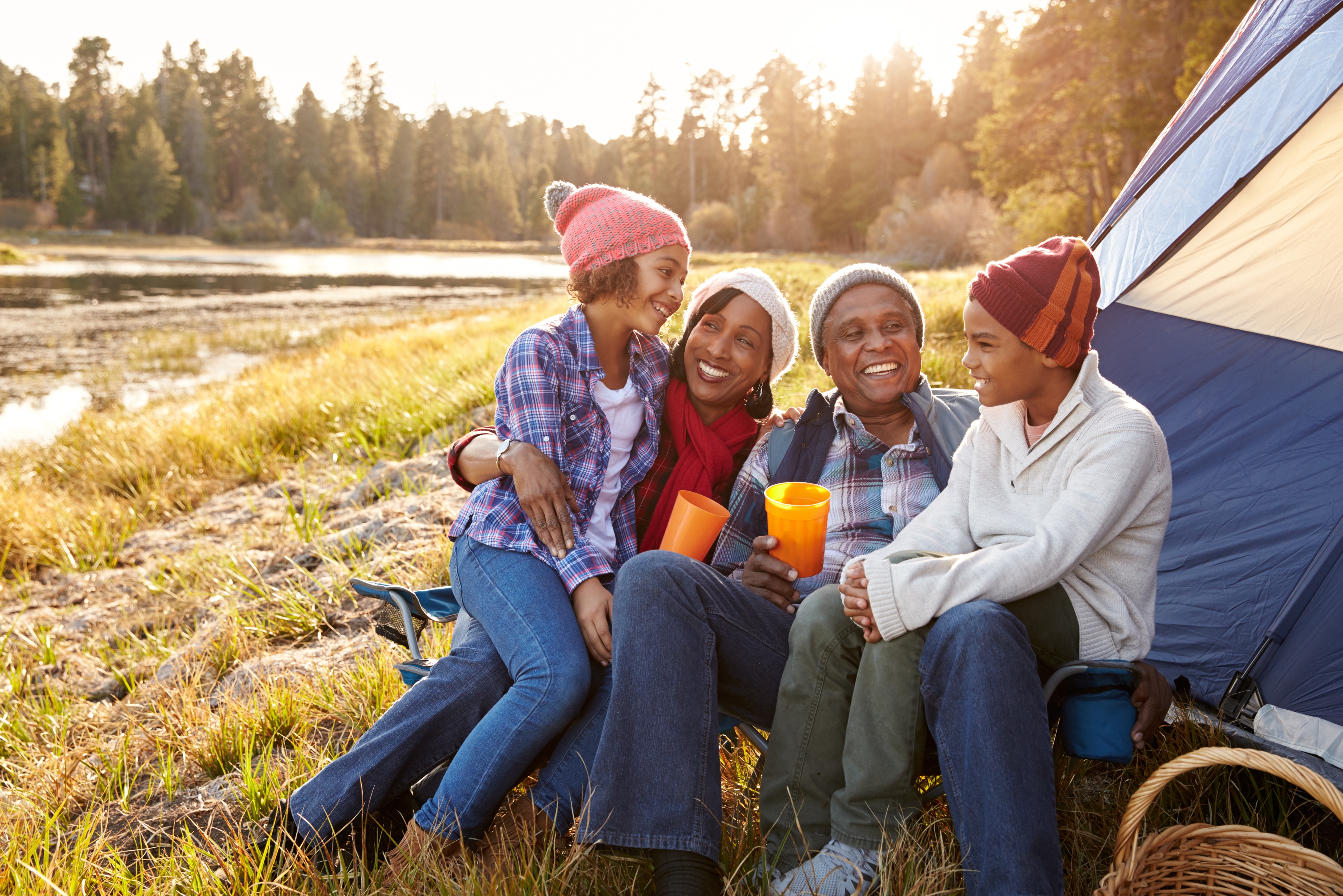 11
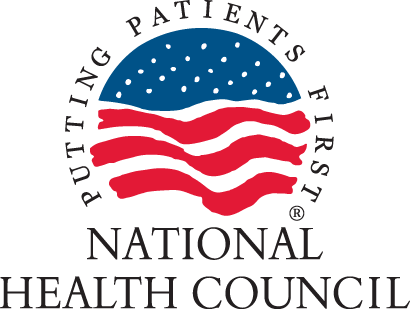 Thank you!


Marc M. Boutin, JD 
Chief Executive Officer

www.nationalhealthcouncil.org
12